Flywheel
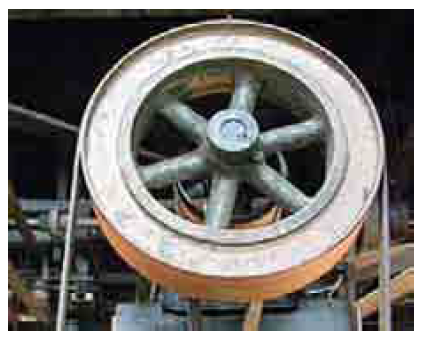 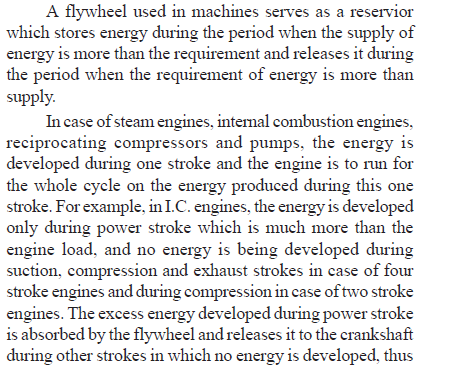 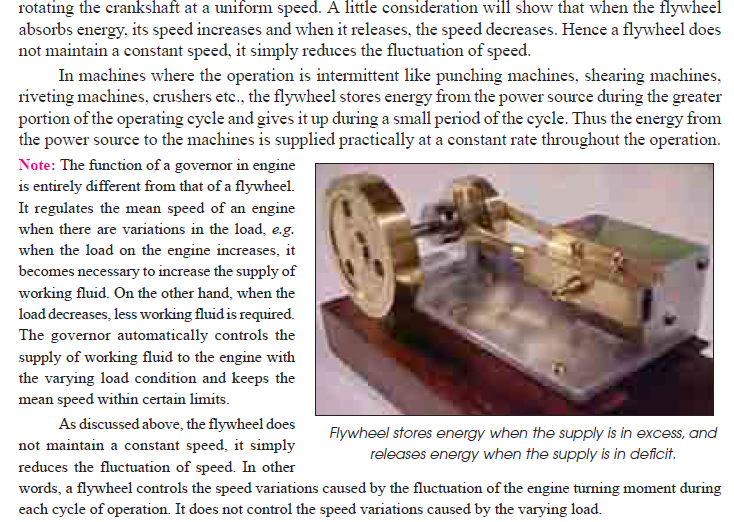 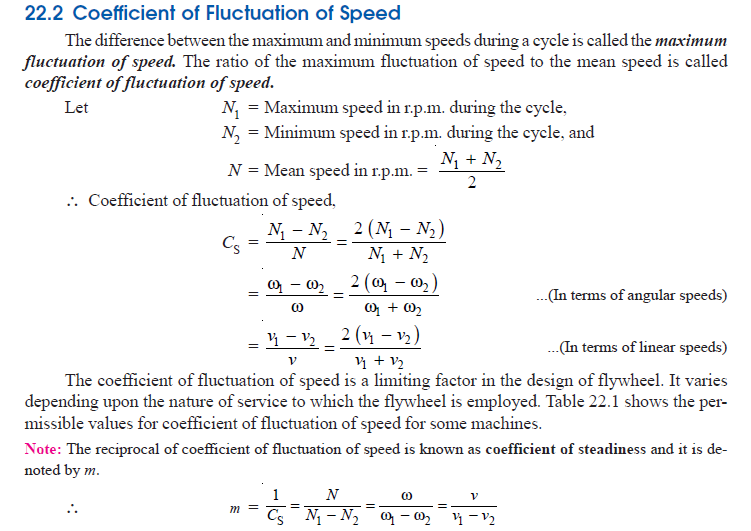 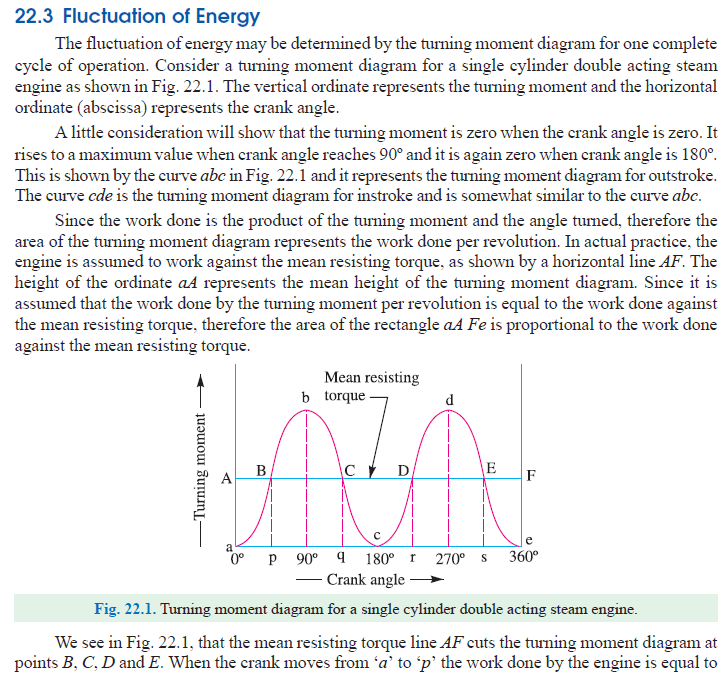 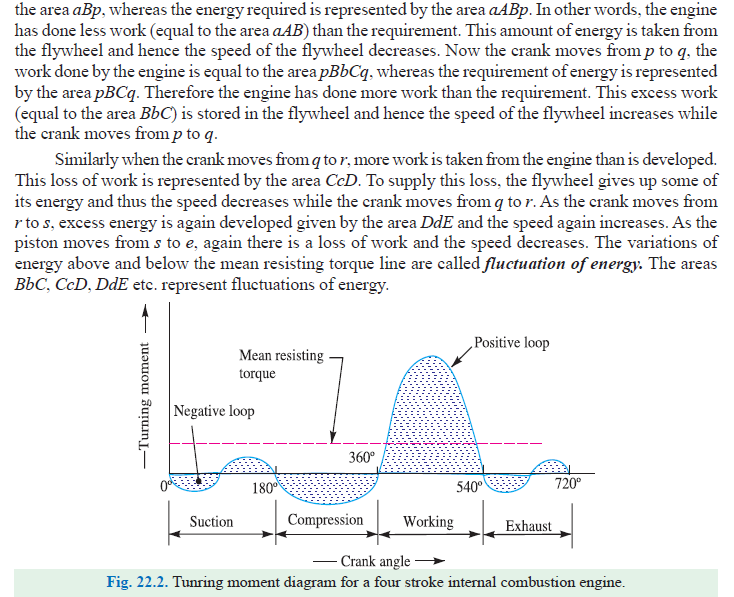 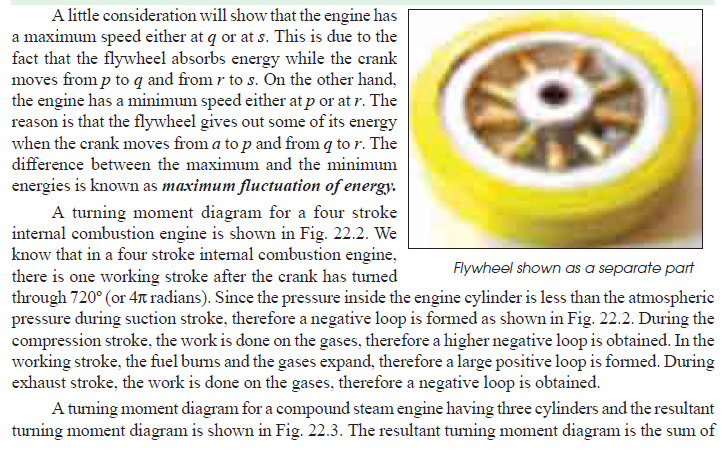 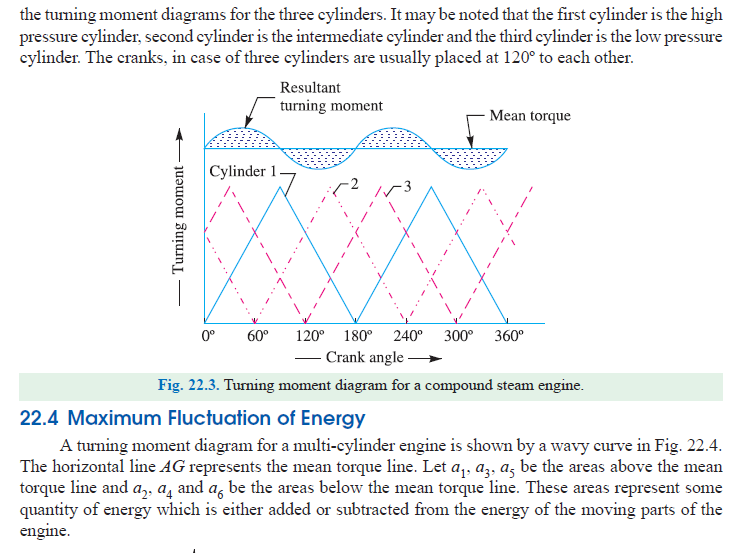 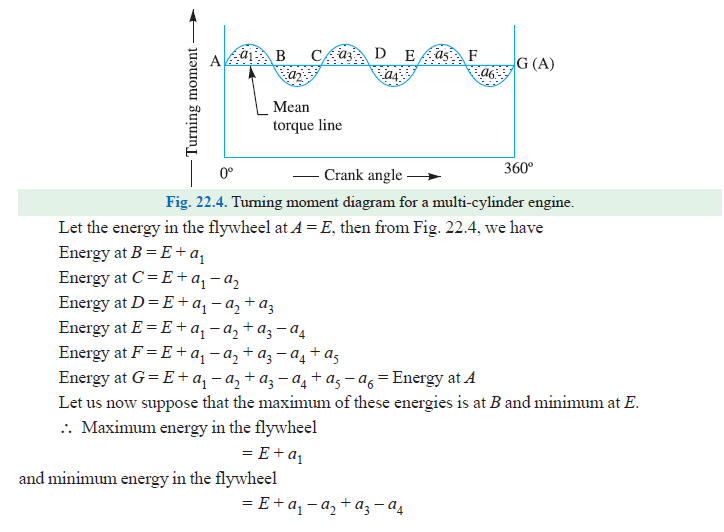 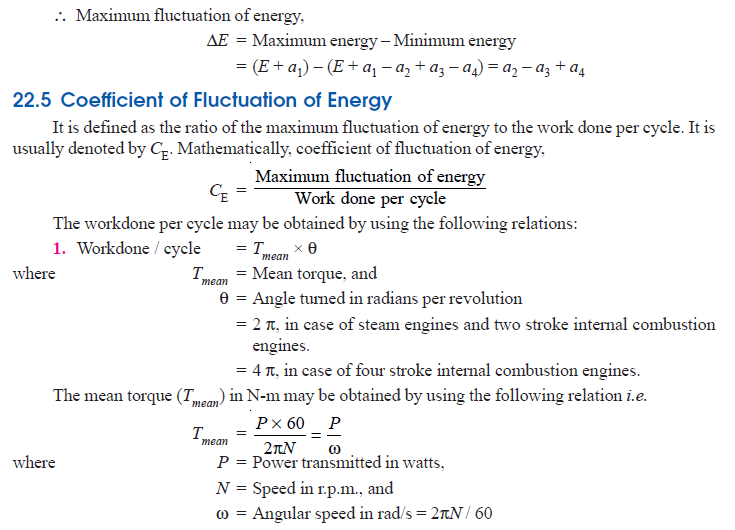 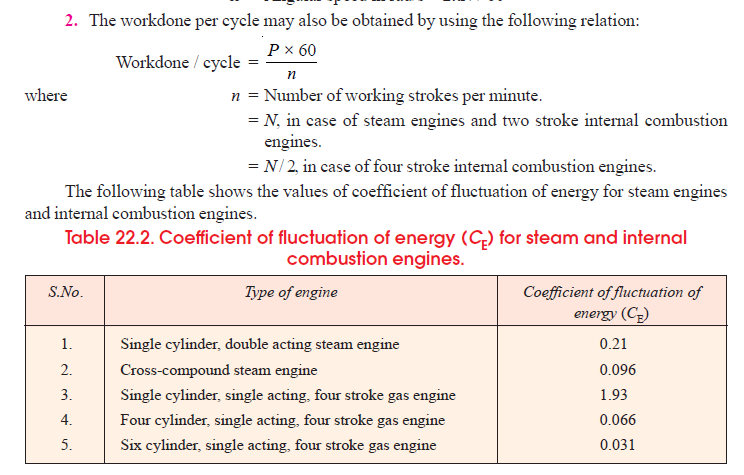 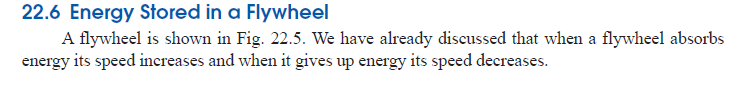 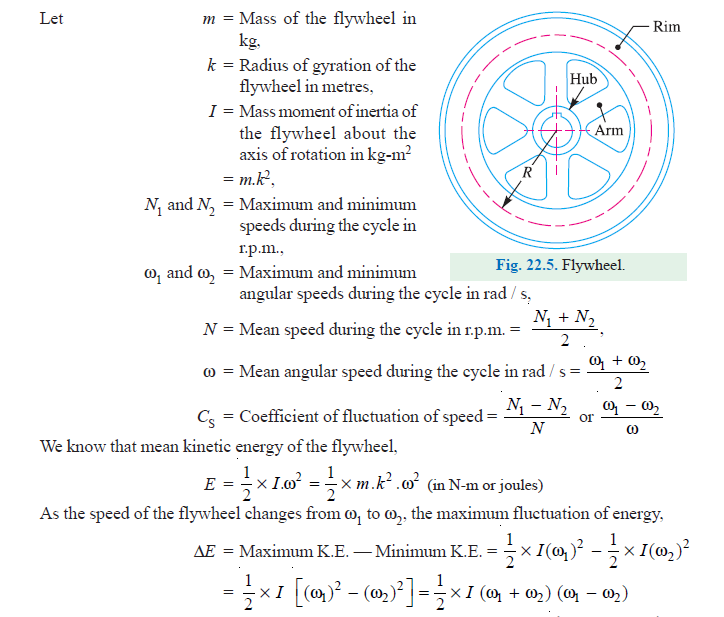 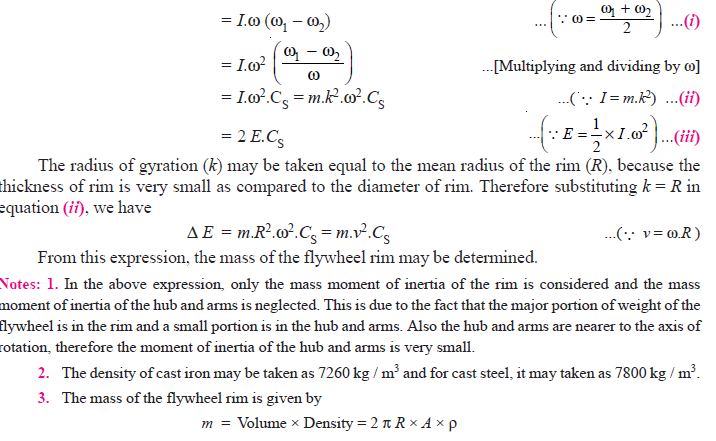 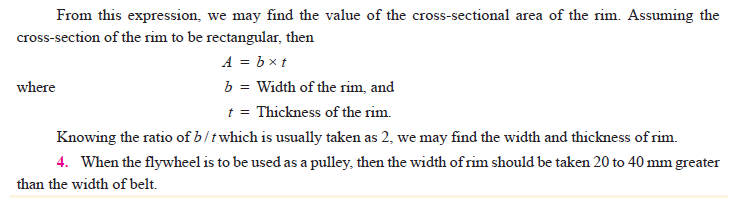